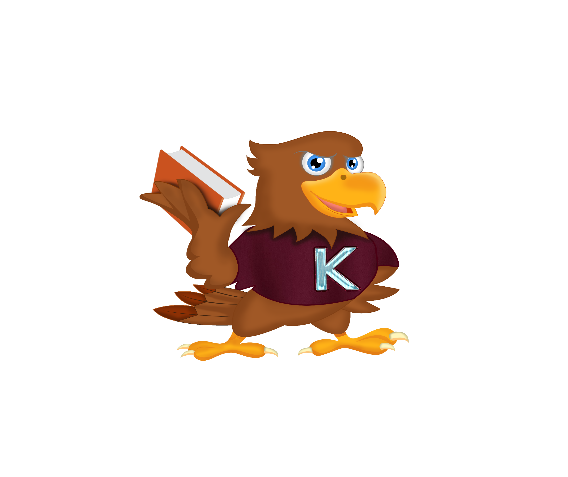 Escuela Elemental            Reunión Anual de Padres del Titulo I        22 de agosto del 2024Dr. Wynn Earle, Director de KES   Dr. Ticada Guyton, Asistente del Director de KES                Monica Ayers, Entrenadora de comunidades de aprendizaje profesional de KES(PLC Coach por sus siglas en inglesTanya Snow, Instructional Coach
Tema de Hoy
Avisarle del estatus del Titulo I de la escuela
Políticas del Compromiso Familiar
Reportando el Progreso del alumno
Conferencias de Padres -Profesores
Requerimientos del involucramiento Paternal
Entrenamiento Disponible de Padres
Plan de Mejoramiento de la Escuela
Cualificaciones de los Profesores
El Derecho de los Padres a Saber
Compacto de la Escuela/Padres
¿Sabia Usted?
La escuela de KES es federalmente fundada por el Titulo I. El Título I es parte de la Ley de Educación Primaria y Secundaria (ESEA). El Título I requiere que las escuelas creen un ambiente de aprendizaje positivo y de apoyo que resulte en altos niveles de rendimiento para todos los estudiantes.
Plan de Compromiso Familiar y  Requerimientos de Participacion de los Padres
Póliza de las Escuelas del Condado de Shelby #5010
Plan de Compromiso Familiar de la Escuela Primaria Kingsbury (desarrollado conjuntamente con los padres en la primavera de 2023)

Propósito: 
 Asociarse con las familias en un esfuerzo por brindarles a los estudiantes de Kingsbury un entorno en el hogar, la escuela y la comunidad que ayude a los niños a alcanzar la excelencia académica.
Kingsbury Elementary Parent Engagement Plan
Reportando el Progreso del Alumno
Agenda Diaria 
Folder de jueves
Reportes de Progreso 
Reportes de Calificaciones
Conferencia de Padres/Profesores
5 de septiembre del 2024 (4:00p.m. a 7:00p.m.)
13 de febrero 2025 (4:00 p.m. a 7:00p.m.)
Como sea requerida por el padre o profesor.
Maneras para que los Padres se Involucren
Los lectores listos - Una hora a la semana
Voluntarios para ayudar al maestro de su hijo.
Conectando Familias
Reuniones mensuales de padres los miércoles
Entrenamiento Disponible de Padres
Family Resource Center
Phone: 416-5300
160 South Hollywood Street Room 160
http://www.scsk12.org/face2/?pn=About%20Us&sm=1

Proporciona:
Asistencia bilingüe disponible 
Foros familiares 
Centros de recursos familiares 
Las familias se conectan 
Organizaciones de padres 
Lecturas en equipo
Plan de Mejoramiento de la Escuela
Análisis de datos de evaluaciones estatales, encuestas de clima escolar, etc.
Desarrollo de un plan de acción en orden para decir y reunir las necesidades de nuestros estudiantes, padres y maestros.
Creación de un Plan de Desarrollo Profesional para maestros y padres
El plan se enviará en septiembre 2021.
Progreso Anual
La Escuela Primaria Kingsbury Elementary se mantiene en buen estatus con el estado de Tennessee con un puntaje de crecimiento compuesto de 5 para el año escolar 2023.
Cualificación del Profesor
Derecho de los padres a saber

Todos los padres tienen derecho a solicitar lo siguiente:

Las cualificaciones profesionales de un maestro, que incluyen: cualificaciones estatales, licenciatura, certificación de grado / s, exenciones.
Licenciatura y / o posgrado de un maestro, campos de respaldo, experiencia docente previa
Las cualificaciones de un paraprofesional
Una garantía de que el nombre, la dirección y la lista de teléfonos de su hijo no se divulgarán a los reclutadores militares
Derechos de los Padres
Recibir información  en el nivel de logro de su niño
El derecho de transferir a otra escuela si es victima de un crimen violento
El derecho de elegir escuela publica y servicios suplementarios si la escuela del niño es identificada como una escuela que necesita mejorar
El derecho de ser informado si su niño esta siendo enseñado por un profesor que no esta altamente calificado de 20 días o mas
Derecho de los padres a conocer está adjunta en la hoja informativa así como se encuentra en los sitios Web de las escuelas y en los manuales de las escuelas.
Compacto de Escuela/Padre
Desarrollado juntamente con los padres para promover las relaciones de trabajo positivo y productivo
Acuerdo del Padre, Estudiante, Profesor, y Escuela
Publicado en el sitio web de la escuela y en la página de Facebook durante las primeras 3 semanas de escuela.
Kingsbury Elementary School/Parent Compact
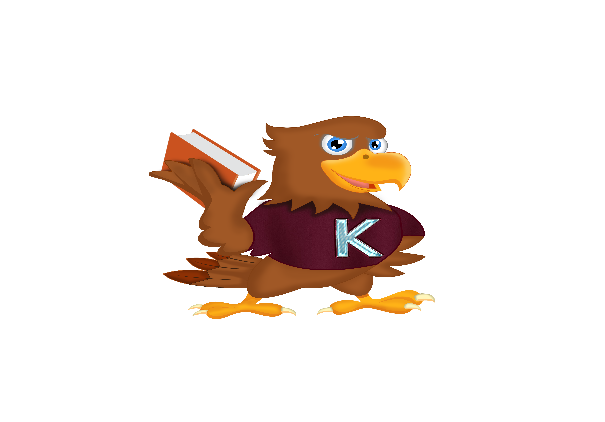 ‘Juntos’ ‘Together”
Soy un halcón de Kingsbury.
 Soy un amigo fiel
 Aspiro hacer grandes cosas.
 Soy un aprendiz de larga vida.
 Estoy dedicado a trabajar duro
 Soy optimista de mi futuro 
 Soy amable y
 Tengo control- personal
I am a Kingsbury Falcon.
I am a faithful friend.
I aspire to do great things.
I am a life-long learner.
I am committed to work hard.
I am optimistic about my future.
I am neighborly and
I have self-control